Václav Srb
Úplavice cukrová a její léčba
Typy diabetu
Diabetes mellitus I. typu
selektivní destrukce beta buněk vlastním imunitním systémem
léčba vždy inzulinem
Diabetes mellitus II.typu
beta buňky nejsou schopny produkovat správný inzulin, nebo ho neprodukují v dostatečné míře
léčba dietou, antidiabetiky, inzulinem
Těhotenský diabetes
relativně závažná komplikace těhotenství
léčba podobná II. typu
Sekundární diabetes
vyvolaný jinými chorobami
záněty a nádory slinivky břišní, hemochromatóza, cystická fibrosa
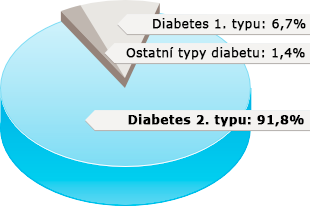 Co dělá inzulin
"odemyká" buňky pro vstup glukózy (24h denně)
kterou tělo získá přímo, nebo rozložením složitějších sacharidů z potravy
umožňuje ukládat zásobní glukózu v játrech (nejintenzivněji po jídle)
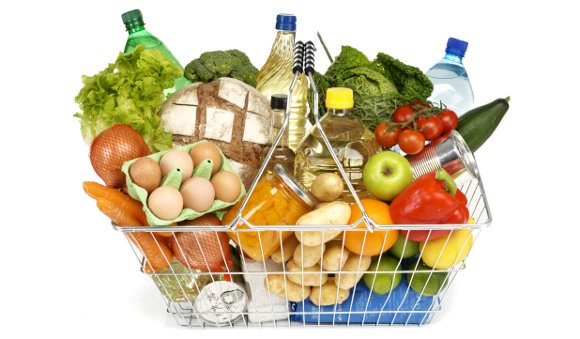 Glykémie
koncentrace cukru v krvi, vyjádřená v mmol/l
měření pomocí enzymu a el. vodivosti
=>glukometr - měření 4-8x denně z "kapilární krve"
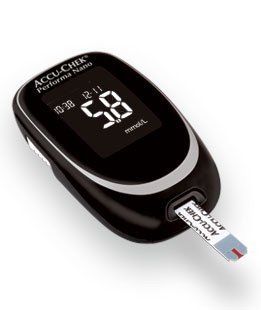 Kontinuální glykemické monitory (CGM)
glukometr  "zabodnutý" v podkoží
měření každých 5 minut
komunikace s inz. pumpou - prediktivní zastavení před hypoglykemií
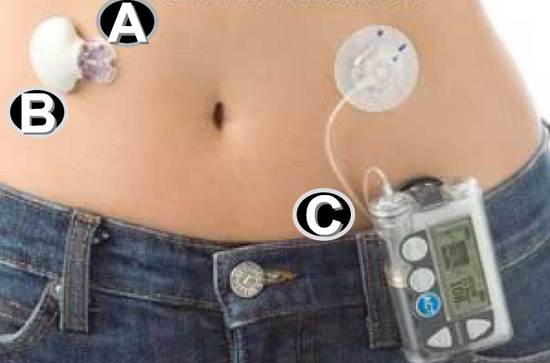 léčba inz. pumpou
jen jeden typ inzulinu (rychlý)
kombinace malých dávek každé min. 2 minuty
a větší dávky ke konkrétní konzumaci sacharidů (popř. korekci hyperglykemie,...)
pumpa na těle 24h denně, v případě potřeby odpojitelná až na 1-1,5h
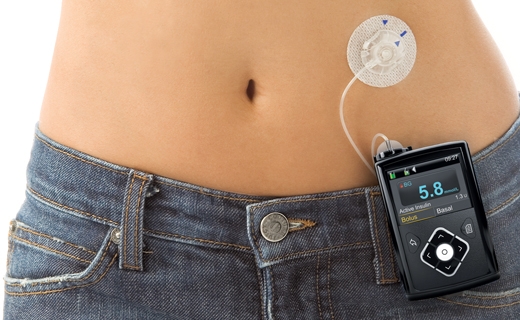 léčba inzulinovými pery
2 typy inzulinu (rychle a pomalu působící)
podávání před hlavními jídly a před spaním (obvykle 4x denně)
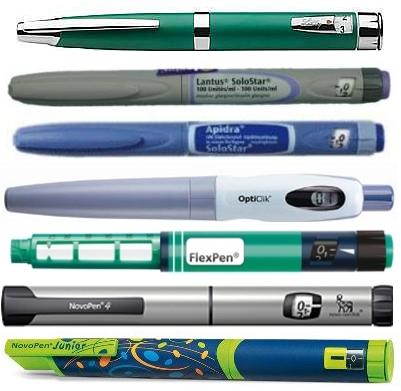 závěr
bude někdy "lépe"?
=>potrapme pacienty dokud je možno



Děkuji za pozornost 